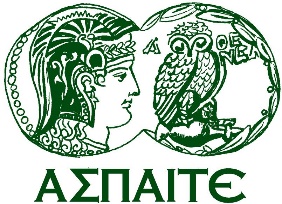 ΑΝΩΤΑΤΗ 
ΣΧΟΛΗ
ΠΑΙΔΑΓΩΓΙΚΗΣ &
ΤΕΧΝΟΛΟΓΙΚΗΣ
ΕΚΠΑΙΔΕΥΣΗΣ
ΕΠΠΑΙΚ ΑΘΗΝΑΣ
Εκπαιδευτική Τεχνολογία-Πολυμέσα
Σπύρος Λ. Πανέτσος
Καθηγητής ΑΣΠΑΙΤΕ
spanetsos@aspete.gr
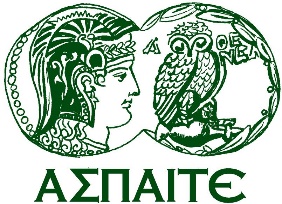 ΑΝΩΤΑΤΗ 
ΣΧΟΛΗ
ΠΑΙΔΑΓΩΓΙΚΗΣ &
ΤΕΧΝΟΛΟΓΙΚΗΣ
ΕΚΠΑΙΔΕΥΣΗΣ
Εργαλεία ΛογισμικούΕργαλεία Πολυμέσων/ΥπερμέσωνΔιαδικτυακές τεχνολογίες-το Web 2.0
ΕΠΠΑΙΚ ΑΘΗΝΑΣ
Ο οργανισμός για την «Τεχνολογία στην Εκπαίδευση» (International Society for Technology in Education- https://www.iste.org/) έχει θεσπίσει   γενικά κριτήρια (standards), που αφορούν την αξιοποίηση της χρήσης των ΤΠΕ  στην εκπαίδευση και αφορούν στην:
στην τεχνική ικανότητα, στην προετοιμασία, στην εφαρμογή,
στην αξιολόγηση του υποστηρικτικού υλικού μάθησης,
στην αξιολόγηση των αποτελεσματικών παιδαγωγικών στρατηγικών και 
στην αξιολόγηση των διδακτικών πρακτικών.
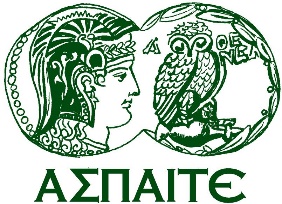 ΑΝΩΤΑΤΗ 
ΣΧΟΛΗ
ΠΑΙΔΑΓΩΓΙΚΗΣ &
ΤΕΧΝΟΛΟΓΙΚΗΣ
ΕΚΠΑΙΔΕΥΣΗΣ
Εργαλεία ΛογισμικούΕργαλεία Πολυμέσων/ΥπερμέσωνΔιαδικτυακές τεχνολογίες-το Web 2.0
ΕΠΠΑΙΚ ΑΘΗΝΑΣ
Τα εργαλεία συγγραφής υλικού διακρίνονται σε:
Εργαλεία δημιουργίας/ανάπτυξης  μαθημάτων (Course authoring tools)
 Εργαλεία δημιουργίας video tutorials (Video tutorials authoring tools) 
Εργαλεία δημιουργίας ασκήσεων αξιολόγησης (Testing and Assessment authoring tools) 
Εργαλεία δημιουργίας ψηφιακών ιστοριών-παιχνιδιών (simulation & game-based authoring Tools)
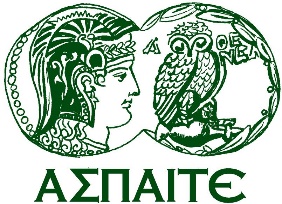 ΑΝΩΤΑΤΗ 
ΣΧΟΛΗ
ΠΑΙΔΑΓΩΓΙΚΗΣ &
ΤΕΧΝΟΛΟΓΙΚΗΣ
ΕΚΠΑΙΔΕΥΣΗΣ
Εργαλεία ΛογισμικούΕργαλεία Πολυμέσων/ΥπερμέσωνΔιαδικτυακές τεχνολογίες-το Web 2.0
ΕΠΠΑΙΚ ΑΘΗΝΑΣ
ΨΗΦΙΑΚΗ ΑΦΗΓΗΣΗ
Αξιοποίηση της αναφοράς  	ΨΗΦΙΑΚΗ ΑΦΗΓΗΣΗ: ΒΙΒΛΙΟΓΡΑΦΙΚΗ ΕΠΙΣΚΟΠΗΣΗ ΚΑΙ ΑΞΙΟΛΟΓΗΣΗ ΛΟΓΙΣΜΙΚΩΝ ΣυγγραφέαςΣαλαπασίδου, Ελισάβετhttps://dspace.uowm.gr/xmlui/handle/123456789/916Εξεταστέα Ύλη Σελίδες 8 έως 15 Λογισμικά Ψηφιακής Αφήγησης https://storybird.com/ -https://www.mystorybook.com/books/new/.
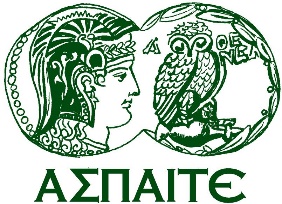 ΑΝΩΤΑΤΗ 
ΣΧΟΛΗ
ΠΑΙΔΑΓΩΓΙΚΗΣ &
ΤΕΧΝΟΛΟΓΙΚΗΣ
ΕΚΠΑΙΔΕΥΣΗΣ
Εργαλεία ΛογισμικούΕργαλεία Πολυμέσων/ΥπερμέσωνΔιαδικτυακές τεχνολογίες-το Web 2.0
ΕΠΠΑΙΚ ΑΘΗΝΑΣ
ΨΗΦΙΑΚΗ ΑΦΗΓΗΣΗ
Η αφήγηση είναι μια διαδικασία που δημιουργεί συναισθήματα και διεγείρει τόσο τη φαντασία του αφηγητή όσο και του ακροατή. 

Η αφήγηση έχει μια εξαιρετικά ισχυρή και ευρεία δύναμη καθώς έχει την ικανότητα να συνδέεται και να επικοινωνεί με το ακροατήριο σε συναισθηματικό επίπεδο.

Η ψηφιακή αφήγηση αποτελεί ένα συνδυασμό της παραδοσιακής προφορικής και γραπτής αφήγησης με χαρακτηριστικά από πολυμέσα και υπερμέσων.
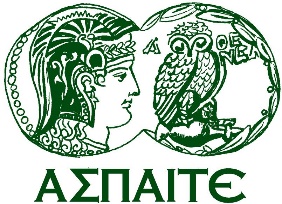 ΑΝΩΤΑΤΗ 
ΣΧΟΛΗ
ΠΑΙΔΑΓΩΓΙΚΗΣ &
ΤΕΧΝΟΛΟΓΙΚΗΣ
ΕΚΠΑΙΔΕΥΣΗΣ
Εργαλεία ΛογισμικούΕργαλεία Πολυμέσων/ΥπερμέσωνΔιαδικτυακές τεχνολογίες-το Web 2.0
ΕΠΠΑΙΚ ΑΘΗΝΑΣ
ΨΗΦΙΑΚΗ ΑΦΗΓΗΣΗ
Η εμπλοκή των τεχνολογικών μέσων στην αφήγηση καθιστά την όλη διαδικασία περίπλοκη και πιο σύνθετη καθώς πλέον σημασία δεν έχει μόνο η φωνή και ο λόγος του αφηγητή, αλλά και πολλά ηλεκτρονικά, οπτικά και ακουστικά μέσα.

Η ψηφιακή αφήγηση ορίζεται ως η προσωπική αφήγηση με την βοήθεια ψηφιακών μέσων και συγκεκριμένα των φωτογραφιών και των βίντεο (van Gils, 2005). 

Η ψηφιακή αφήγηση είναι ο συνδυασμός της παραδοσιακής προφορικής αφήγησης με πολυμέσα του 21ου αιώνα και εργαλείων τηλεπικοινωνίας Lathem (2005).
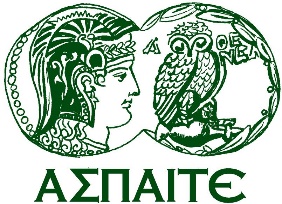 ΑΝΩΤΑΤΗ 
ΣΧΟΛΗ
ΠΑΙΔΑΓΩΓΙΚΗΣ &
ΤΕΧΝΟΛΟΓΙΚΗΣ
ΕΚΠΑΙΔΕΥΣΗΣ
Εργαλεία ΛογισμικούΕργαλεία Πολυμέσων/ΥπερμέσωνΔιαδικτυακές τεχνολογίες-το Web 2.0
ΕΠΠΑΙΚ ΑΘΗΝΑΣ
ΒΑΣΙΚΑ ΧΑΡΑΚΤΗΡΙΣΤΙΚΑ ΨΗΦΙΑΚΗΣ ΑΦΗΓΗΣΗΣ
Τα θεμελιώδη χαρακτηριστικά των ψηφιακών αφηγήσεων είναι ίδια μ’ αυτά των παραδοσιακών αφηγήσεων, καθώς και τα δυο εστιάζουν σε ένα συγκεκριμένο θέμα που το παρουσιάζουν από μια ορισμένη οπτική γωνία. 

Στις ψηφιακές αφηγήσεις δίνεται έμφαση στην επιλογή των ψηφιακών πολυμέσων. Ωστόσο, και στα δυο είδη σημασία κατέχει η επιλογή του θέματος και η διαδικασία της συγγραφής καθώς σ΄ αυτά βασίζεται μια αποδοτική και πετυχημένη αφήγηση. 

Τα βασικά ενδοκειμενικά χαρακτηριστικά των σωστά σχεδιασμένων ψηφιακών αφηγήσεων είναι 
ο χρόνος, 
το μέρος, 
οι χαρακτήρες, 
το θέμα, 
τα επεισόδια.
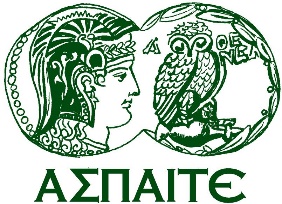 ΑΝΩΤΑΤΗ 
ΣΧΟΛΗ
ΠΑΙΔΑΓΩΓΙΚΗΣ &
ΤΕΧΝΟΛΟΓΙΚΗΣ
ΕΚΠΑΙΔΕΥΣΗΣ
Εργαλεία ΛογισμικούΕργαλεία Πολυμέσων/ΥπερμέσωνΔιαδικτυακές τεχνολογίες-το Web 2.0
ΕΠΠΑΙΚ ΑΘΗΝΑΣ
ΒΑΣΙΚΑ ΧΑΡΑΚΤΗΡΙΣΤΙΚΑ ΨΗΦΙΑΚΗΣ ΑΦΗΓΗΣΗΣ
Τα τεχνικά χαρακτηριστικά μιας ψηφιακής αφήγησης σχετίζονται με την τεχνική της προφορικής αφήγησης σε συνδυασμό με τεχνολογικά εργαλεία και πολυμέσων . Στόχος είναι η δημιουργία ατομικών ιστοριών με τη χρήση εικόνων, γραφικών, μουσικής και ήχου. 
Τα διαδραστικά πολυμέσα διακρίνονται σε 8 κατηγορίες
τις προσομοιώσεις, 
τα εργαλεία, 
τα υπερμέσα, 
τα παιχνίδια, 
τη διαδικτυακή μάθηση, 
τα σεμινάρια, 
τις ασκήσεις και 
τα τεστ επιδόσεων Alessi και Trollip (2001).
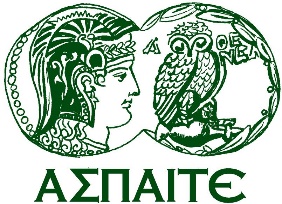 ΑΝΩΤΑΤΗ 
ΣΧΟΛΗ
ΠΑΙΔΑΓΩΓΙΚΗΣ &
ΤΕΧΝΟΛΟΓΙΚΗΣ
ΕΚΠΑΙΔΕΥΣΗΣ
Εργαλεία ΛογισμικούΕργαλεία Πολυμέσων/ΥπερμέσωνΔιαδικτυακές τεχνολογίες-το Web 2.0
ΕΠΠΑΙΚ ΑΘΗΝΑΣ
ΒΑΣΙΚΑ ΧΑΡΑΚΤΗΡΙΣΤΙΚΑ ΨΗΦΙΑΚΗΣ ΑΦΗΓΗΣΗΣ
Ειδικότερα υπάρχουν επτά χαρακτηριστικά που χρησιμεύουν για να αρχίσει κάποιος να παράγει ψηφιακές ιστορίες. 
Ο σκοπός και συγκεκριμένα ο λόγος για τον οποίο γράφει κάποιος την ιστορία. 
Η ερώτηση κλειδί, μέσω της οποία προκαλείται το ενδιαφέρον των ακροατών και η οποία λύνεται στο τέλος της αφήγησης. 
Το συναισθηματικό περιεχόμενο της ιστορίας, δηλαδή τα μοτίβα και οι θεματικές που συνδέουν την αφήγηση με το ακροατήριο. 
Η φωνή του αφηγητή και ειδικότερα ο τρόπος με τον οποίο ο αφηγητής προσωποποιεί την ιστορία με στόχο να κατανοήσουν οι ακροατές το πλαίσιο στο οποίο εξελίσσεται η αφήγηση. 
Η δύναμη που έχει η μουσική και οι ήχοι που ενισχύουν την ιστορία. 
Η οικονομία στο περιεχόμενο και συγκεκριμένα η χρήση να του αναγκαίου αφηγηματικού περιεχομένου, προκειμένου να μη βαρεθεί ο ακροατής. 
Ο ρυθμός δηλαδή το πόσο γρήγορα εξελίσσεται η ιστορία (Robin,2008).
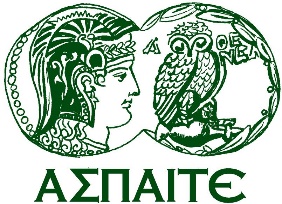 ΑΝΩΤΑΤΗ 
ΣΧΟΛΗ
ΠΑΙΔΑΓΩΓΙΚΗΣ &
ΤΕΧΝΟΛΟΓΙΚΗΣ
ΕΚΠΑΙΔΕΥΣΗΣ
Εργαλεία ΛογισμικούΕργαλεία Πολυμέσων/ΥπερμέσωνΔιαδικτυακές τεχνολογίες-το Web 2.0
ΕΠΠΑΙΚ ΑΘΗΝΑΣ
Web 2.0
Στυλιαράς, Γ., Δήμου, Β., 2015. Διδακτική της πληροφορικής. [ηλεκτρ. βιβλ.] 
Αθήνα: Σύνδεσμος Ελληνικών Ακαδημαϊκών Βιβλιοθηκών. 

Διαθέσιμο στο: https://repository.kallipos.gr/bitstream/11419/722/5/00_master_document-KOY.pdf Σελίδες 139-145 (Εξεταστέα Υλη)
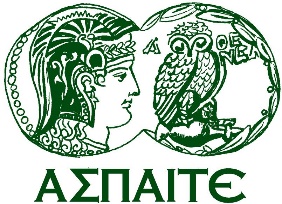 ΑΝΩΤΑΤΗ 
ΣΧΟΛΗ
ΠΑΙΔΑΓΩΓΙΚΗΣ &
ΤΕΧΝΟΛΟΓΙΚΗΣ
ΕΚΠΑΙΔΕΥΣΗΣ
Εργαλεία ΛογισμικούΕργαλεία Πολυμέσων/ΥπερμέσωνΔιαδικτυακές τεχνολογίες-το Web 2.0
ΕΠΠΑΙΚ ΑΘΗΝΑΣ
Web 2.0
«Το σύγχρονο τεχνολογικό περιβάλλον που καθορίζει τις εξελίξεις και στο χώρο της εκπαίδευση είναι ο ιστός 2.0 ή Web 2.0. 
Ο Web 2.0 θεωρείται η νέα γενιά του διαδικτύου που συνδυάζει τρεις άξονες: 
α) την ανταλλαγή πληροφοριών από όλους σε όλους (horizontal platforms), 
β) τη συμμετοχή των χρηστών στη δημιουργία περιεχομένου (user generated content), 
γ) την προσβασιμότητα (accessibility), 
δηλαδή την ανοιχτή και δωρεάν δυνατότητα ανάκλησης της πληροφορίας και του περιεχομένου από τον ιστότοπο. 
Οι άξονες της συμμετοχικότητας, της καθολικής προσβασιμότητας και της ανταλλαγής γνώσης αντιπαρατίθενται στην παλαιότερη δομή του διαδικτύου, όταν, πρώτον, η πληροφορία προερχόταν από ένα δημιουργό και απευθυνόταν σε πολλούς και, δεύτερον, απουσίαζε η συν – διαμόρφωση του περιεχομένου από τους χρήστες.» 

(Φ.Δελλής, Συνεργατική μάθηση υποστηριζόμενη από ηλεκτρονικά περιβάλλοντα. Μελέτη περίπτωσης στη διδασκαλία της Γλώσσας Γ’ Γυμνασίου, 2014)
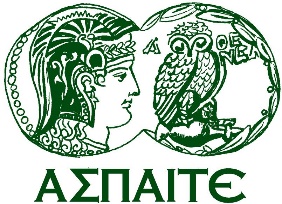 ΑΝΩΤΑΤΗ 
ΣΧΟΛΗ
ΠΑΙΔΑΓΩΓΙΚΗΣ &
ΤΕΧΝΟΛΟΓΙΚΗΣ
ΕΚΠΑΙΔΕΥΣΗΣ
Εργαλεία ΛογισμικούΕργαλεία Πολυμέσων/ΥπερμέσωνΔιαδικτυακές τεχνολογίες-το Web 2.0
ΕΠΠΑΙΚ ΑΘΗΝΑΣ
Web 2.0
Το Web 2.0 είναι η αντίληψη του Διαδικτύου σαν πλατφόρμα που συνενώνει όλες τις συνδεδεμένες στο Διαδίκτυο συσκευές. Οι εφαρμογές Web 2.0 αναδεικνύουν τα πλεονεκτήματα αυτής της πλατφόρμας: δηλαδή το διαμοιρασμό των εφαρμογών σαν μια συνεχώς ενημερωμένη υπηρεσία, η οποία βελτιστοποιείται όσο περισσότεροι άνθρωποι τη χρησιμοποιούν. 

Τα διάφορα εργαλεία όπως blogs, wikis, trackback, podcasting και αρκετά άλλα κοινωνικά εργαλεία του Διαδικτύου όπως το MySpace και το Facebook, προσφέρουν ένα διαφορετικό σύνολο από ψηφιακές στρατηγικές με πολύ δυναμικές εφαρμογές κυρίως στην εκπαίδευση.
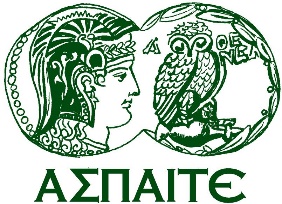 ΑΝΩΤΑΤΗ 
ΣΧΟΛΗ
ΠΑΙΔΑΓΩΓΙΚΗΣ &
ΤΕΧΝΟΛΟΓΙΚΗΣ
ΕΚΠΑΙΔΕΥΣΗΣ
Εργαλεία ΛογισμικούΕργαλεία Πολυμέσων/ΥπερμέσωνΔιαδικτυακές τεχνολογίες-το Web 2.0
ΕΠΠΑΙΚ ΑΘΗΝΑΣ
Web 2.0
Wiki: Είναι διαδικτυακοί χώροι (σύνολα ιστοσελίδων) που επιτρέπουν στο σύνολο των χρηστών τους να προσθέσουν, να αφαιρέσουν, ή να επεξεργαστούν το περιεχόμενό τους, πολύ γρήγορα και εύκολα, χωρίς να έχουν κάνει υποχρεωτικά εγγραφή. 
Blog: Τα ιστολόγια είναι διαδικτυακά ημερολόγια ενός ή περισσοτέρων συγγραφέων, τα οποία περιλαμβάνουν ποικίλες καταχωρίσεις ή άρθρα (με κείμενα, ήχους, φωτογραφίες, σκίτσα, βίντεο κ.α.), κατά χρονολογική σειρά έτσι ώστε οι πιο πρόσφατες προσθήκες να παρουσιάζονται πρώτες. 
RSS: Είναι ένα πρότυπο που βασίζεται στη γλώσσα XML και επιτρέπει την εύκολη και γρήγορη προσφορά περιεχομένου, όπως τίτλους ειδήσεων, ανακοινώσεις κ.α. Με τη βοήθεια των RSS feeds (δηλαδή των ροών RSS) μπορεί κάποιος να ενημερωθεί για τα τελευταία νέα του κόμβου προβάλλοντας τους τίτλους και περιορισμένα αποσπάσματα του περιεχομένου.
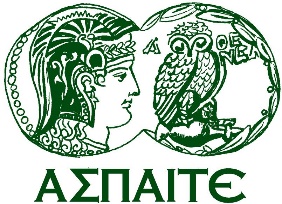 ΑΝΩΤΑΤΗ 
ΣΧΟΛΗ
ΠΑΙΔΑΓΩΓΙΚΗΣ &
ΤΕΧΝΟΛΟΓΙΚΗΣ
ΕΚΠΑΙΔΕΥΣΗΣ
Εργαλεία ΛογισμικούΕργαλεία Πολυμέσων/ΥπερμέσωνΔιαδικτυακές τεχνολογίες-το Web 2.0
ΕΠΠΑΙΚ ΑΘΗΝΑΣ
Web 2.0
Podcasting: Αναφέρεται σε μια μέθοδο επικοινωνίας που επιτρέπει στον καθένα να δημιουργεί εύκολα ηχητικές δημοσιεύσεις στο Διαδίκτυο, υπό τη μορφή ψηφιακών αρχείων ήχου. Οι δημοσιεύσεις αυτές αναρτώνται σταδιακά, δημιουργώντας έτσι το αντίστοιχο κανάλι. Από τη στιγμή που μια δημοσίευση θα αναρτηθεί, γίνεται διαθέσιμη στους χρήστες για να την κατεβάσουν από οπουδήποτε και οποτεδήποτε επιθυμούν. 
Trackback: Επιτρέπει σε έναν χρήστη να ενημερώσει τον συγγραφέα ενός ιστολογίου ότι έγραψε κάτι σχετικό με το θέμα που έχει αναρτήσει ακόμη κι αν δεν έχει σύνδεσμο με το άρθρο του.
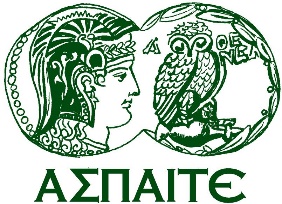 ΑΝΩΤΑΤΗ 
ΣΧΟΛΗ
ΠΑΙΔΑΓΩΓΙΚΗΣ &
ΤΕΧΝΟΛΟΓΙΚΗΣ
ΕΚΠΑΙΔΕΥΣΗΣ
Εργαλεία ΛογισμικούΕργαλεία Πολυμέσων/ΥπερμέσωνΔιαδικτυακές τεχνολογίες-το Web 2.0
ΕΠΠΑΙΚ ΑΘΗΝΑΣ
Web 2.0
Το wiki είναι ένας δικτυακός τόπος δημιουργημένος κατά τέτοιο τρόπο ώστε να επιτρέπει στους χρήστες να τροποποιούν το περιεχόμενό του. Ένα wiki παραπέμπει στο κείμενο, στη σελίδα που αυτό φιλοξενείται και το software που το παρήγαγε. 

Τα wikis αποτελούν επίσης από εκπαιδευτική διάσταση ένα δυναμικό και ευέλικτο συνεργατικό εργαλείο επικοινωνίας. 
Έτσι, με τη βοήθεια και την καθοδήγηση του εκπαιδευτικού, οι μαθητές μπορούν μέσα από ασύγχρονη επικοινωνία και ομαδική συνεργασία να εισάγουν ακουστικό υλικό (sounds), μικρές ταινίες (movies) και οπτικό υλικό (pictures), να συντάσσουν κείμενα οποιουδήποτε θέματος και ενδιαφέροντος τα οποία στη συνέχεια μπορούν να επεξεργάζονται, να διορθώνουν και να εμπλουτίζουν συμβάλλοντας με αυτόν τον τρόπο στη συμπαραγωγή, αλλά και στο διαμοιρασμό επικαιροποιημένου εκπαιδευτικού υλικού.
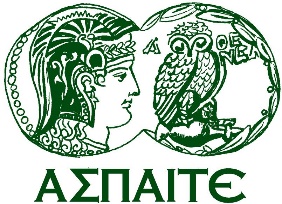 ΑΝΩΤΑΤΗ 
ΣΧΟΛΗ
ΠΑΙΔΑΓΩΓΙΚΗΣ &
ΤΕΧΝΟΛΟΓΙΚΗΣ
ΕΚΠΑΙΔΕΥΣΗΣ
Εργαλεία ΛογισμικούΕργαλεία Πολυμέσων/ΥπερμέσωνΔιαδικτυακές τεχνολογίες-το Web 2.0
ΕΠΠΑΙΚ ΑΘΗΝΑΣ
Web 2.0
Τα χαρακτηριστικά ενός wiki είναι: 
Υπερκειμενική δομή. 
Κοινωνική συγγραφή – συνεργατική παραγωγή. 
Αρχείο αλλαγών της δομής του. 
Περιορισμένη χρήση της HTML. 
Δυναμικό κείμενο – είναι πάντοτε υπό κατασκευή. 
Στην εκπαίδευση τα wikis χρησιμοποιούνται με διάφορους τρόπους: 
Για να υποστηρίξουν τη συνεργατική μάθηση, υποκαθιστώντας τα παλιά κείμενα.doc και.pdf. 
Για να παραχθεί ένας κορμός μελέτης σε συνεργασία με όλους τους ακαδημαϊκά ενδιαφερόμενους. 
Να διανεμηθεί η πληροφορία στους μαθητές και να διευκολυνθεί η ενημέρωση του υλικού από τον εκπαιδευτή.
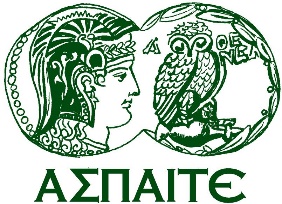 ΑΝΩΤΑΤΗ 
ΣΧΟΛΗ
ΠΑΙΔΑΓΩΓΙΚΗΣ &
ΤΕΧΝΟΛΟΓΙΚΗΣ
ΕΚΠΑΙΔΕΥΣΗΣ
Εργαλεία ΛογισμικούΕργαλεία Πολυμέσων/ΥπερμέσωνΔιαδικτυακές τεχνολογίες-το Web 2.0
ΕΠΠΑΙΚ ΑΘΗΝΑΣ
Web 2.0
Χαρακτηριστικά των ιστολογίων (blogs) είναι (Barltolome, 2008): 
Περισσότεροι του ενός συγγραφείς να παράγουν υλικό για το ιστολόγιο. 
Οι επισκέπτες μπορούν να κάνουν σχόλια. 
Το νέο υλικό και τα νέα σχόλια δεν υποκαθιστούν τα παλαιότερα. 
Είναι δυνατόν με μια απλή εγγραφή να λαμβάνονται νέα είτε μέσω RSS, είτε μέσω email. 
Οι καταχωρήσεις περιλαμβάνουν την πηγή πληροφόρησης και γι’ αυτό μπορούν να αξιολογηθούν. 
Ειδικότερα για την εκπαίδευση: 
Οι εκπαιδευτές μπορούν να χρησιμοποιήσουν τα ιστολόγια για να δημιουργήσουν δυναμικά μαθησιακά περιβάλλοντα χωρίς να διαθέτουν γνώσεις HTML. 
Οι μαθητές μπορούν να χρησιμοποιήσουν τα ιστολόγια σαν εναλλακτικούς ηλεκτρονικούς φακέλους εργασιών. 
Μπορούν να χρησιμοποιηθούν για να υποστηρίξουν τη συνεργατική δουλειά.
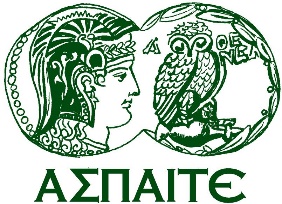 ΑΝΩΤΑΤΗ 
ΣΧΟΛΗ
ΠΑΙΔΑΓΩΓΙΚΗΣ &
ΤΕΧΝΟΛΟΓΙΚΗΣ
ΕΚΠΑΙΔΕΥΣΗΣ
Εργαλεία ΛογισμικούΕργαλεία Πολυμέσων/ΥπερμέσωνΔιαδικτυακές τεχνολογίες-το Web 2.0
ΕΠΠΑΙΚ ΑΘΗΝΑΣ
Web 2.0
Με τις υπηρεσίες κοινωνικής σελιδοσήμανσης – ετικετοποίησης, εκπαιδευτικοί και μαθητές μπορούν για ένα θέμα που τους ενδιαφέρει να εντοπίζουν, να επιλέγουν και να οργανώνουν ιστοσελίδες, φωτογραφίες κλπ δημιουργώντας έτσι μια βιβλιοθήκη, μια πηγή γνώσης με ελεύθερη πρόσβαση για όλους τους μαθητές. 

Με τις υπηρεσίες RSS, η αξιοποίηση τους στην εκπαιδευτική διαδικασία μπορεί να αποδειχτεί ιδιαίτερα χρήσιμη σε ό,τι αφορά την ενημερωτική τους διάσταση, καθώς είναι δυνατόν να διευκολύνει την επαφή εκπαιδευτικών και μαθητών με περιεχόμενα που μεταβάλλονται συνεχώς σε μια ενιαία πλατφόρμα, καθιστώντας ευκολότερη την πρόσβαση σε περιεχόμενα και πηγές, αλλά και εδραιώνοντας ένα διαφορετικό κανάλι επικοινωνίας μεταξύ των εκπαιδευτικών και των εκπαιδευομένων.
 
Τα podcasts παρέχουν ποικίλες εκπαιδευτικές χρήσεις, καλύπτοντας τους διαφορετικούς τρόπους με τους οποίους οι μαθητές μαθαίνουν, επιτρέποντας ευελιξία στο πότε, πού και πώς αυτοί θέλουν να μάθουν, κάνοντας έτσι στην εκπαίδευση να γίνει πιο φορητή από όσο ποτέ πριν.
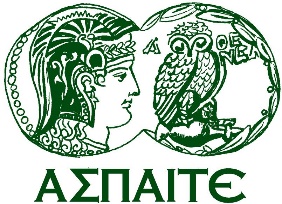 ΑΝΩΤΑΤΗ 
ΣΧΟΛΗ
ΠΑΙΔΑΓΩΓΙΚΗΣ &
ΤΕΧΝΟΛΟΓΙΚΗΣ
ΕΚΠΑΙΔΕΥΣΗΣ
Εργαλεία ΛογισμικούΕργαλεία Πολυμέσων/ΥπερμέσωνΔιαδικτυακές τεχνολογίες-το Web 2.0
ΕΠΠΑΙΚ ΑΘΗΝΑΣ
Αποθήκες Μαθησιακών  Αντικειμένων και Μαθησιακών Δραστηριοτήτων
Οι αποθήκες μαθησιακών αντικειμένων (Learning Object Repositories- LOR) και  οι αποθήκες μαθησιακών δραστηριοτήτων (Learning Design Activities) είναι συστήματα με μαθησιακό υλικό  και κατάλληλες περιγραφές του μαθησιακού υλικού, στα οποία θα πρέπει να αξιολογούνται :
το περιεχόμενο (π.χ. σαφήνεια και ακρίβεια εννοιών και αναπαραστάσεων που περιέχει) 
ο παιδαγωγικός σχεδιασμός, δηλαδή τα διδακτικά μοντέλα στα οποία μπορεί να αξιοποιηθεί 
η  προστιθέμενη αξία του , δηλαδή που μπορεί να βοηθήσει την μάθηση σε σχέση με άλλο εκπαιδευτικό υλικό  

Ο προσομοιωτής της κίνησης του Beebot: https://beebot.terrapinlogo.com/
Το ΜΑ του Φωτόδεντρου «Βασικός Προγραμματισμός Ρομπότ»: http://photodentro.edu.gr/v/item/ds/8521/11286
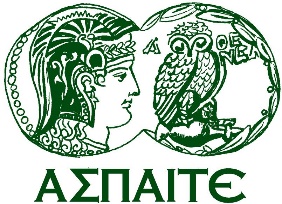 ΑΝΩΤΑΤΗ 
ΣΧΟΛΗ
ΠΑΙΔΑΓΩΓΙΚΗΣ &
ΤΕΧΝΟΛΟΓΙΚΗΣ
ΕΚΠΑΙΔΕΥΣΗΣ
Εργαλεία ΛογισμικούΕργαλεία Πολυμέσων/ΥπερμέσωνΔιαδικτυακές τεχνολογίες-το Web 2.0
ΕΠΠΑΙΚ ΑΘΗΝΑΣ
Αποθήκες Μαθησιακών  Αντικειμένων και Μαθησιακών Δραστηριοτήτων
Για κάθε ψηφιακό μαθησιακό αντικείμενο (ΨΜΑ) παρέχεται ένα σύνολο από χαρακτηριστικά και ιδιότητες που το περιγράφουν.  Ορισμός από IEEE ενός προτύπου  με στόχο τον κοινό τρόπο καταγραφής των μαθησιακών μετα-δεδομένων. Το πρότυπο αυτό ονομάζεται Learning Object Metadata (LOM –μετα-δεδομένα μαθησιακών αντικειμένων). 
Μερικά εργαλεία συγγραφής που χρησιμοποιούν το πρότυπο IEEE-LOM είναι τα:   LomPad, Reload Metadata Editor, LOM Editor, ASK-LOM-AT (Sampson & Karampiperis, 2004).
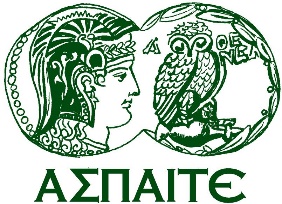 ΑΝΩΤΑΤΗ 
ΣΧΟΛΗ
ΠΑΙΔΑΓΩΓΙΚΗΣ &
ΤΕΧΝΟΛΟΓΙΚΗΣ
ΕΚΠΑΙΔΕΥΣΗΣ
Εργαλεία ΛογισμικούΕργαλεία Πολυμέσων/ΥπερμέσωνΔιαδικτυακές τεχνολογίες-το Web 2.0
ΕΠΠΑΙΚ ΑΘΗΝΑΣ
Δικτυακά εργαλεία Αξιολόγησης-Το λογισμικό Class Marker
Με το λογισμικό ClassMarker οι εκπαιδευτικοί μπορούν να δημιουργήσουν ένα αποθετήριο ερωτήσεων, απαντήσεων, διαγωνισμάτων κλπ.
Οι ερωτήσεις μπορεί να είναι πολλαπλής επιλογής, σύντομης απάντησης, ελεύθερης ανάπτυξης  ενώ παρέχεται η δυνατότητα εισαγωγής video κλπ.
Έχει επίσης τη δυνατότητα για προβολή των αποτελεσμάτων 
Δυνατότητα εξατομίκευσης  και σύνδεση με διαφοροποιημένη μάθηση
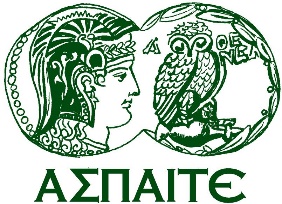 ΑΝΩΤΑΤΗ 
ΣΧΟΛΗ
ΠΑΙΔΑΓΩΓΙΚΗΣ &
ΤΕΧΝΟΛΟΓΙΚΗΣ
ΕΚΠΑΙΔΕΥΣΗΣ
Εργαλεία ΛογισμικούΕργαλεία Πολυμέσων/ΥπερμέσωνΔιαδικτυακές τεχνολογίες-το Web 2.0
ΕΠΠΑΙΚ ΑΘΗΝΑΣ
ΕΡΓΑΛΕΙΑ 
Video  
 http://screencast-o-matic.com/home
CamStudio (free)
Wink (free)  
Camtasia  
Movie Maker
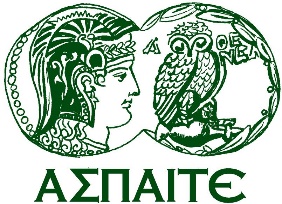 ΑΝΩΤΑΤΗ 
ΣΧΟΛΗ
ΠΑΙΔΑΓΩΓΙΚΗΣ &
ΤΕΧΝΟΛΟΓΙΚΗΣ
ΕΚΠΑΙΔΕΥΣΗΣ
Εργαλεία ΛογισμικούΕργαλεία Πολυμέσων/ΥπερμέσωνΔιαδικτυακές τεχνολογίες-το Web 2.0
ΕΠΠΑΙΚ ΑΘΗΝΑΣ
ΕΡΓΑΛΕΙΑ 
Χαρτογράφηση εννοιών 
http://cmap.ihmc.us/
https://www.mindmeister.com/training
https://www.mindomo.com/
www.Spicynodes.org
http://www.creaza.com/home/exercises
Συνεργατική μάθηση 
comapping, 
padlet, 
TitanPad
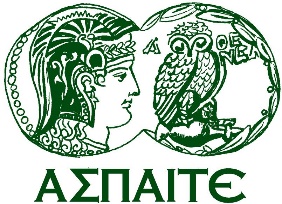 ΑΝΩΤΑΤΗ 
ΣΧΟΛΗ
ΠΑΙΔΑΓΩΓΙΚΗΣ &
ΤΕΧΝΟΛΟΓΙΚΗΣ
ΕΚΠΑΙΔΕΥΣΗΣ
Εργαλεία ΛογισμικούΕργαλεία Πολυμέσων/ΥπερμέσωνΔιαδικτυακές τεχνολογίες-το Web 2.0
ΕΠΠΑΙΚ ΑΘΗΝΑΣ
ΕΡΓΑΛΕΙΑ
Αξιολόγησης 
https://kahoot.com/
https://www.peergrade.io
Χρονοσειρές στην εκπαίδευση
https://www.sutori.com/story/beginner-s-guide-teacher-tutorial-TyRfCRgfCyi2y3trphFMvJKi
https://www.sutori.com/story/my-learning-diary--ksLS8iURdYkEvUUreiXAzWrr
https://www.officetimeline.com/
https://www.timetoast.com/
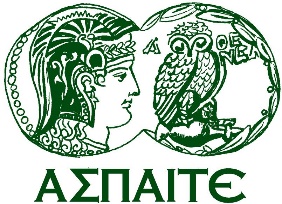 ΑΝΩΤΑΤΗ 
ΣΧΟΛΗ
ΠΑΙΔΑΓΩΓΙΚΗΣ &
ΤΕΧΝΟΛΟΓΙΚΗΣ
ΕΚΠΑΙΔΕΥΣΗΣ
Εργαλεία ΛογισμικούΕργαλεία Πολυμέσων/ΥπερμέσωνΔιαδικτυακές τεχνολογίες-το Web 2.0
ΕΠΠΑΙΚ ΑΘΗΝΑΣ
ΕΡΓΑΛΕΙΑ
Comics:
https://www.storyboardthat.com/storyboard-creator
http://www.makebeliefscomix.com/
Δημιουργία και επεξεργασία εικόνας-3D Animation
The Free & Open Source Image Editor (GIMP) https://www.gimp.org/
Blender https://www.blender.org/ Λογισμικό δημιουργίας 3D Animation και τρισδιάστατων εικόνων και γραφικών
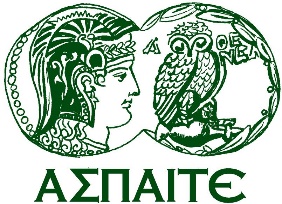 ΑΝΩΤΑΤΗ 
ΣΧΟΛΗ
ΠΑΙΔΑΓΩΓΙΚΗΣ &
ΤΕΧΝΟΛΟΓΙΚΗΣ
ΕΚΠΑΙΔΕΥΣΗΣ
Εργαλεία ΛογισμικούΕργαλεία Πολυμέσων/ΥπερμέσωνΔιαδικτυακές τεχνολογίες-το Web 2.0
ΕΠΠΑΙΚ ΑΘΗΝΑΣ
ΕΡΓΑΛΕΙΑ
Επεξεργασία ήχου
Audacity https://www.audacityteam.org/
Λογισμικά Ψηφιακής Αφήγησης 
https://storybird.com/ 
https://www.mystorybook.com/books/new/.